The Age of  Enlightenment
Enlightenment Big Picture…
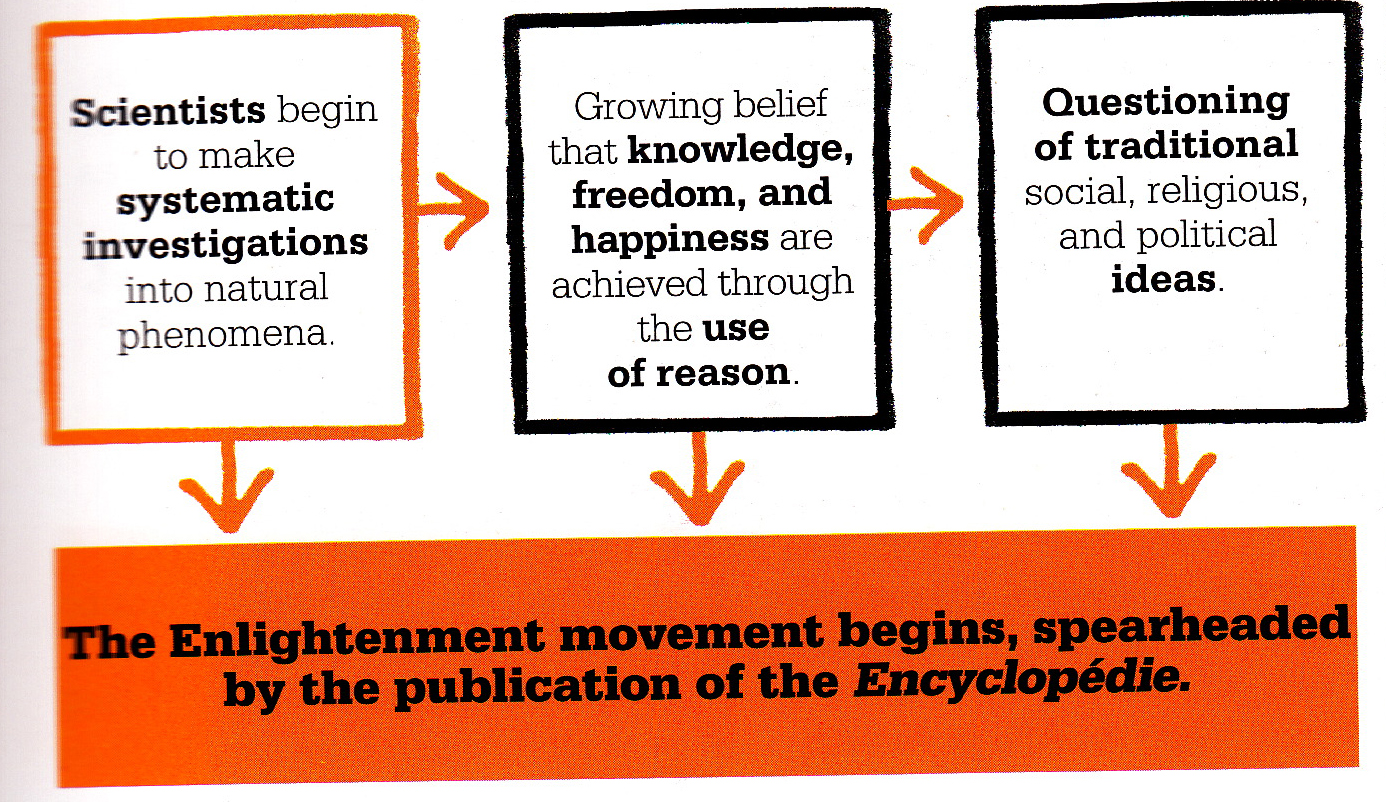 Path to the Enlightenment
• 	18th century philosophical movement by those greatly  impressed with the scientific revolution
–  Use systematic logic and reason to solve the problems of  humankind
• 	Believed in the powers of humankind and saw themselves  as part of a revolutionary development to replace  superstition, rituals and corrupt traditions with reason  and productive energy
–  Commitment to reason
–  Trust in modern sciences to solve problems
–  Commitment to the idea of progress
–  Belief in the essential goodness of human nature
–  Emphasis upon the individual as master of his fate and fortune
–  Engagement with the public in discussion and action
John Locke
• 	Philosophe - Enlightenment  thinker
• 	Argued that every person	was  born with a blank mind – Tabula  Rasa
• 	People shaped by experiences in  the surrounding world
–  Change the environment, change  the people?
• 	Human beings possess free will
• 	Virtue can be learned and  practiced
• 	The individual must become a
“rational creature”
• 	Divine Right is ridiculous -  contract with the people
Isaac Newton’s Impact
• 	World is like a giant  machine that operates  according to natural laws
–  Natural laws can be  uncovered through  systematic investigation
• 	Enlightenment believed the  same systematic  investigation could find the  natural laws of human  society
–  Create an ideal society?
Montesquieu
• 	Charles-Louis de Secondat, Baron  de Montesquieu
• 	The Spirit of the Laws (1748)
–  Study of governments using the  scientific method
–  Discover natural laws of social and  political relationships
–  Identified three basic types of  government:
•  Republics – small states
•  Monarchy – moderate-sized states
•  Despotism – large states
–  Identifies separation of power, checks  and balances
•  Limit any one part of government from  growing too strong
Voltaire
• 	Criticized Christianity
•  Championed religious  toleration (Treatise on  Toleration, 1763)
• 	Deism – religious  philosophy based on natural  law where a mechanic (God)  created the universe
–  Created it, set it in motion and  allowed it to run without  interference and according to  its own natural laws
Denis Diderot
•  Created the
Encyclopedia
– 28 volume collection of  knowledge
– Many articles attacked  religious superstition and  supported religious  toleration
– Called for social, legal  and political reform
– Spread many  Enlightenment ideas
Pages from the Encyclopedia
Pages from the Encyclopedia
Adam Smith & Economics
• 	If individuals are free to  pursue their own economic  self-interest, society benefits
• 	Government should allow  the free play of natural  economic forces
• 	Wealth of Nations, 1776
– 	Government should:
1. 	Protect society from invasion  2. 	Defend citizens from injustice  3. 	Maintain public works too
expensive for individuals
Social Contract
• 	Jean-Jacques Rousseau
• 	People enslaved by  government in trying to  preserve private property
• 	Social Contract:	entire  society agrees to be governed  by its general will
–  General will represents the  best for humanity
–  Rogue individuals must be  forced to abide by the general  will
• 	Appreciated emotion;  education should foster  children’s natural instincts
Women’s Rights
• 	Mary Wollstonecraft
–  If arbitrary power of  monarchs is wrong, so is  the similar power of men  over women
–  Enlightenment was based  on reason – since women  can reason, they should  have the same rights as  men
–  Founder of modern  movement for womens’  rights
The Spread of Enlightenment Ideas
• 	Growth of Reading
–  French publishers rise  from 300 in 1760 to  1600 in the 1780s
–  Daily newspapers and  periodicals begin to  take off
• 	The Salon
–  Elegant sitting room  where guests conversed  about the new ideas of  the philosophes
Religion in the Enlightenment
•  While many philosophes attacked religion  and the Christian church, most Europeans  remained Christian
•  Catholic Church remained important
•  Most Protestant churches settled their own  patterns
•  John Wesley began the new religious  movement of Methodism
– Gave lower and middle classes a sense of  purpose and community
– Stressed the importance of hard work